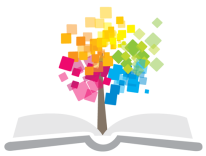 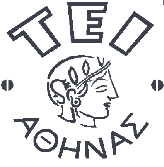 Ανοικτά Ακαδημαϊκά Μαθήματα στο ΤΕΙ Αθήνας
Κοινοτική Μαιευτική- Γυναικολογική Φροντίδα – Αγωγή Υγείας (Θ)
Ενότητα 3: Πρόληψη – Αγωγή Υγείας στη Μαιευτική / Γυναικολογία

Δρ. Βιβιλάκη Βικτωρία
Καθηγήτρια Εφαρμογών PgCert, MMedSc, PhD
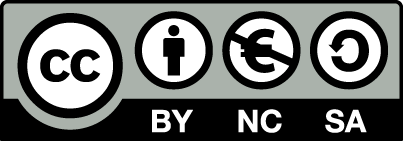 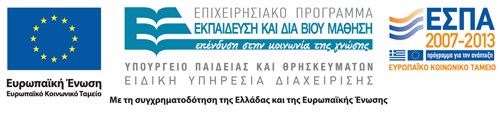 Όραμα
Θα θέλαμε:
Υγιείς Οικογένειες.
Εξατομικευμένη φροντίδα για τις ιδιαίτερες ανάγκες κάθε γυναίκας και του παιδιού της.
Φυσιολογική εγκυμοσύνη και φυσιολογικό τοκετό.
Φροντίδα με καλά κλινικά και ψυχολογικά αποτελέσματα για την γυναίκα και το παιδί (προετοιμασία για την γονεϊκότητα).
1
Standard
Οι γυναίκες να έχουν πρόσβαση σε ένα υποστηρικτικό και υψηλής ποιότητας δίκτυο υπηρεσιών υγείας, το οποίο να έχει σχεδιαστεί για τις εξατομικευμένες ανάγκες τους και τις ανάγκες των παιδιών τους.
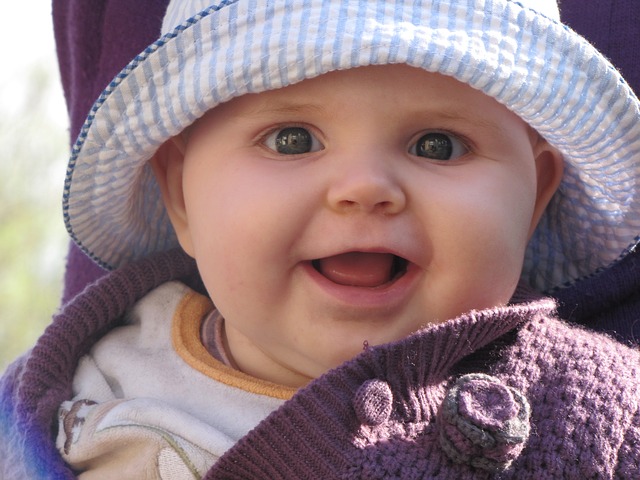 “baby” από McStone διαθέσιμο με άδεια CC0 Public Domain
2
Αγωγή Υγείας
Σύμφωνα με τον Π.Ο.Υ. η Αγωγή Υγείας εστιάζει στους ανθρώπους και σε δράση (WHO 1978, Καλοκαιρινού & Σουρτζή  2005).
Οι γενικοί στόχοι της είναι να πείσει τους ανθρώπους:
να υιοθετούν και να διατηρούν υγιείς τρόπους διαβίωσης,
να χρησιμοποιούν με σύνεση τις υπηρεσίες υγείας,
να παίρνουν οι ίδιοι αποφάσεις, είτε ατομικές είτε στο επίπεδο της κοινότητας τους, ώστε να βελτιώνουν το επίπεδο της υγείας τους αλλά και το περιβάλλον.
3
Στόχοι Αγωγής Υγείας
Ευαισθητοποίηση-συνειδητοποίηση.
Πληροφόρηση.
Ιεράρχηση αξιών σχετικά με την υγεία.
Αλλαγή λανθασμένων πεποιθήσεων και στάσεων.
Λήψη αποφάσεων κατόπιν ενημέρωσης (informed choice).
Τροποποίηση συμπεριφοράς και η αλλαγή περιβάλλοντος.
(Ewles & Simnett 1992, 1999)
4
Προτεινόμενα Βήματα Προγραμμάτων Αγωγής Υγείας (1 από 2)
Καθορισμός του προβλήματος ή του θέματος.
Εξακρίβωση  του χώρου ή της ομάδας που θα παρέμβουμε.
Ανάλυση των επιδράσεων και πληροφοριών σε σχέση με τα διάφορα επίπεδα κατανόησης (προσωπικό, ομαδικό, κοινωνικό).
Καθορισμός στόχων.
Σχεδιασμός προγράμματος (φάσεις του προγράμματος- υλικοτεχνική υποδομή – ανθρώπινο δυναμικό).
5
Προτεινόμενα Βήματα Προγραμμάτων Αγωγής Υγείας (2 από 2)
Εφαρμογή προγράμματος (άτομο, οικογένεια, ομάδα, κοινότητα).
Αξιολόγηση των αποτελεσμάτων (στατιστική ανάλυση – συζήτηση – επόμενοι στόχοι).
Συνεργασία με φορείς, Τοπ. Αυτοδιοίκηση, Φυσικά Πρόσωπα.
Έλεγχος και επαναπροσδιορισμός. Προσπάθεια να υπάρχει συνέχεια στο πρόγραμμα.
6
Πρόληψη (1 από 3)
Πρωτογενής | Δευτερογενής | Τριτογενής
στοχεύει στην τροποποίηση της συμπεριφοράς (αιτιολογικός παράγοντας ή παράγοντα κινδύνου για την εκδήλωση συγκεκριμένης νόσου π.χ. διακοπή του καπνίσματος), 
επηρεάζει την εκδήλωση ή την πρώιμη διάγνωση της νόσου (π.χ. χρήση των προληπτικών υπηρεσιών έγκαιρα και κατάλληλα).
(Tones & Tilford 1994 )
7
Πρόληψη (2 από 3)
Πρωτογενής | Δευτερογενής | Τριτογενής
έχει σαν στόχο την χρήση υπηρεσιών έγκαιρης διάγνωσης (π.χ. προσυμπτωματικός έλεγχος τραχήλου της μήτρας),
την ενημέρωση σε θέματα αυτοφροντίδας για την έγκαιρη επισήμανση αλλαγών (π.χ. αυτοεξέταση μαστών), 
την συμμόρφωση με την ενδεδειγμένη θεραπεία.
(Tones & Tilford 1994 )
8
Πρόληψη (3 από 3)
Πρωτογενής | Δευτερογενής | Τριτογενής
Αφορά άτομα που νοσούν και στοχεύει σε: 
συμμόρφωση με την ενδεδειγμένη θεραπεία (π.χ. σωστή εφαρμογή της θεραπείας για κολπίδας),
υγιή τρόπο ζωής με στόχο την βελτίωση της ποιότητας ζωής (π.χ. γυμναστική και σωστή διατροφή σε εμμηνοπαυσιακές γυναίκες που έχουν διεγνωσμένη οστεοπόρωση),
υποστήριξη των ατόμων της οικογένειας ή άλλων που συμμετέχουν στην φροντίδα των ασθενών (έγκυος με επαπειλούμενη κύηση),
συμβουλευτική ή και υποστηρικτική φροντίδα για την αντιμετώπιση ή αποδοχή του προβλήματος υγείας (π.χ. συμβουλευτική σε υπογόνιμα ζευγάρια).
(Tones & Tilford 1994 )
9
Γιατί είναι σημαντική η πρόληψη-αγωγή Υγείας στην Μαιευτική/Γυναικολογία; (1 από 2)
Σημασία Πρόληψης Γυναικολογικού Καρκίνου.
Τα παιδιά είναι η πιο πολύτιμη ‘επένδυση’ για το μέλλον. Η υγεία τους είναι ζωτικής σημασίας για το μέλλον της κοινωνίας μας.
Τα ποσοστά της περιγεννητικής θνησιμότητας και νοσηρότητας της Ελλάδος είναι από τα πιο αυξημένα στην Ε.Ε.
10
Γιατί είναι σημαντική η πρόληψη-αγωγή Υγείας στην Μαιευτική/Γυναικολογία; (2 από 2)
Υπάρχει σημαντική επίδραση στην δημόσια υγεία (π.χ. νεογνά χαμηλού βάρους – συχνά αποτέλεσμα καπνίσματος και κακής διατροφής[1], θηλασμός – χαμηλά ποσοστά σακχαρώδους διαβήτη και καρδιαγγειακών νοσημάτων[2]).
‘Πτωχές’ υπηρεσίες υγείας για την γυναίκα και το παιδί, ‘άσκοπες’ επισκέψεις προγεννητικά και μεταγεννητικά, αυξημένο ποσοστό των Κ.Τ., πίεση για υπηρεσίες υγείας στο παιδί, κόστος υψηλό[3],[4]. Ανάγκη για φροντίδα προσαρμοσμένη στις εξατομικευμένες ανάγκες τους.
[1] Barker D (1998) Mothers, Babies and Health in Later Life. Churchill Livingstone, London
[2] Wilson A C et al (1998) Relation of infant diet to childhood health: seven year follow up to cohort of children  in Dundee infant feeding study, BMJ, 316 21-25
[3] House of Commons (2000) Health Committee 2nd Report: Public Health Volume 1, HMSO, London
[4] Confidential Enquiry (2001) into Maternal deaths, Stillbirths and Neonatal Deaths.
11
Κέντρα Υγείας
Στα πλαίσια του ρόλου τους τα Κέντρα Υγείας μπορούν να επηρεάσουν την οργάνωση και την παροχή υπηρεσιών υγείας με στόχο:
Την βελτίωση της υγείας των γυναικών και των παιδιών τους,
την εξασφάλιση αποτελεσματικής χρήσης των υπηρεσιών υγείας στο ΕΣΥ.
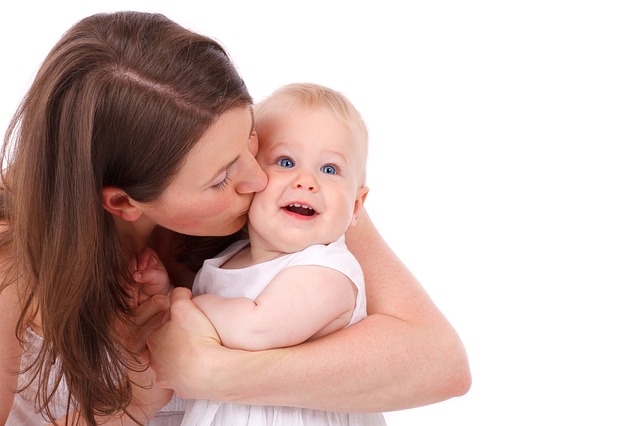 “baby” από PublicDomainPictures  διαθέσιμο με άδεια CC0 Public Domain
12
Προτεραιότητες για την  Μαιευτική -Γυναικολογία (1 από 5)
Πρόληψη καρκίνου του τραχήλου της μήτρας και του μαστού 
Screening εξετάσεις,
Θηλασμός.
Heinig MJ, Dewey KG (1997) Health effects of breastfeeding for mothers: a critical review. Nutrition Research Reviews 10: 35-56.
13
Προτεραιότητες για την  Μαιευτική - Γυναικολογία (2 από 5)
Οικογενειακός Προγραμματισμός 
Μείωση ανεπιθύμητων κυήσεων,
Πληροφόρηση για τα Σεξουαλικά Μεταδιδόμενα Νοσήματα- Προάσπιση της αναπαραγωγικής Υγείας,
Μείωση υπογόνιμων ζευγαριών.
Department of Health (1999) Our Healthier Nation
14
Προτεραιότητες για την  Μαιευτική - Γυναικολογία (3 από 5)
Ψυχική Υγεία  
(επιλόχεια κατάθλιψη 10-15% των νέων μητέρων)
O’Hara MW, Swain AM, (1996) Rates and risks of postpartum depression: a meta-analysis. International Review of Psychiatry 8: 37-54.
McGorry P, Connell S, (1990) The role of obstetric factors in postpartum depression. Journal of Reproductive and Infant Psychology 11:215-219.
Kitzinger J, Recalling the pain, Nursing Times vol 86,1990 pp38-40
 Kitzinger S, Birth and Violence against Women: generating hypotheses from women’s accounts of unhappiness after childbirth in Roberts, H.
Women’s Health Matters, Routledge, 1992, London
Goldbeck-Wood S, Post-traumatic stress disorder may follow childbirth, BMJ vol 313,1996,p 774
Mezey, Robbins I, Usefulness and validity of post-traumatic stress disorder as a psychiatric category, BMJ vol 323, 2001 pp 561- 563
Kitzinger S, Becoming a Mother, Midwifery Digest, MIDIRS, vol 11. 4. 2001,Bristol
15
Προτεραιότητες για την  Μαιευτική - Γυναικολογία (4 από 5)
Καρδιαγγειακές Παθήσεις  (πρόληψη με τον θηλασμό) [1], [2].
Ατυχήματα στο χώρο του σπιτιού (προετοιμασία για γονεϊκότητα) [3].
[1]Department of Health (1999) Our Healthier Nation.
[2]Wilson AC, Forsyth JS, Greene SA, Irvine L, Hau C, Howie P, Relation of infant diet to childhood health: seven year follow up of cohort of children in Dundee infant feeding study. BMJ 1998, 316; 21-25
[3] Department of Health (1999) Our Healthier Nation.
16
Προτεραιότητες για την  Μαιευτική - Γυναικολογία (5 από 5)
Οικογενειακή  βία (κύηση) [1], [2], [3].
Κάπνισμα (κύηση) [4], [5].
[1]Cabinet Office, Home Office (1999) Living Without Fear: an integrated approach to tackling violence against women.
[2]Mezey GC (1997) Domestic violence in pregnancy, Chapter 21 in Bewley S. Friend J. Mezey G. eds. Violence Against Women. London: RCOG.
[3]Department of Health (2000) Domestic Violence: a resource manual for health care professionals. London: Department of Health.
[4]Foster K, Lader D, Cheesborough S (1997) Infant Feeding Survey 1995. London: TSO.
[5]Health Education Authority (1994) Smoking and pregnancy: guidance for purchasers and providers. London: HEA.
17
Δείκτες ποιότητας
Δείκτες ποιότητας για την αξιολόγηση των υπηρεσιών πρόληψης και αγωγής υγείας στη Μαιευτική-Γυναικολογία
Δημόσια Υγεία (Δείκτες νοσηρότητας π.χ. καρκίνου τραχήλου της μήτρας και καρκίνου μαστού, Δείκτης θηλασμού, Ποσοστά Κ.Τ.).
Συνεργασίες (Οριζόντια Διασύνδεση- Holistic Modelling).
Συνέχεια παρεμβάσεων (αξιολόγηση-επαναπροσδιορισμός).
Τεκμηριωμένη Κλινική Πρακτική (συστηματική ανασκόπηση της βιβλιογραφίας, κατευθυντήριες οδηγίες, πρωτόκολλα δράσης, συνεχιζόμενη εκπαίδευση).
Πρότυπες Παρεμβάσεις.
Διοίκηση (καταχώρηση πληροφορίας, διαφήμιση).
Επικοινωνία με την κοινότητα (Community Orientation).
18
Dynamic Leadership
Excellence in Midwifery Practice
Leaflets 
Time to talk/listen
Advocacy support
Respect for women’s decisions
Continuity of care(r)
Increase Choice
Reduce interventions
Woman centred care
Information


 & Choice
Responsive 


 services
Partnerships with Women
Working with Others
Improving Public Health
Listening to women
MSLCs
PALs
Surveys
Focus Groups
19
Εισαγωγή (1 από 3)
‘Τα ‘Propagating Keys’ αποτελούν ένα μοντέλο κοινωνικής ενδυνάμωσης. 
Ο ρόλος τους είναι καθοριστικός σε διαδικασίες απόκτησης πολιτικής επιρροής σε καταστάσεις που έχουν σημασία για τα άτομα που μοιράζονται τις ίδιες γειτονιές, τους ίδιους χώρους εργασίας, τις ίδιες εμπειρίες ζωής ή ανησυχίες.
Υπάρχει οριζόντια διασύνδεση μεταξύ των γειτόνων ή των μελών ενός Target Group αφού είναι κοινές σημαντικές παραμέτροι- μεταβλητές όπως η εμπιστοσύνη, η αλληλεγγύη και η κοινωνική δέσμευση.
Vivilaki V & Daglas M (2008) The Stimulating Dynamics of 'Propagating Keys':A Health Education Intervention in Leading-Edge Health Education Issues by Lennard V. Sebeki.
20
Εισαγωγή (2 από 3)
Τέτοιο ‘κοινωνικό περιβάλλον’ υπάρχει σε ομάδες όπως οι εθελοντικές οργανώσεις, οι σχολικές τάξεις, οι σύλλογοι γονέων, clubs και διάφορες κλαδικές οργανώσεις και είναι ιδιαίτερα σημαντικό για την ανάπτυξη προγραμμάτων αγωγής υγείας. 
Αυτό το μοντέλο των Propagating Keys –χωρίς να απαιτείται μεγάλη οικονομική επιβάρυνση- στοχεύει σε ατομικούς παροτρυντικούς  παράγοντες που λειτουργούν ως προσδιοριστές της πιθανότητας να εκδηλωθεί μια συγκεκριμένη συμπεριφορά αναφορικά με την υγεία.
Vivilaki V & Daglas M (2008) The Stimulating Dynamics of 'Propagating Keys':A Health Education Intervention in Leading-Edge Health Education Issues by Lennard V. Sebeki.
21
Εισαγωγή (3 από 3)
Μέσα από αυτές τις διαδικασίες, υπάρχει η δυνατότητα να βελτιωθούν οι συνεργασίες για τις παρεμβάσεις αγωγής υγείας στην κοινότητα. 
Είναι ένα διαδραστικό μοντέλο για την ενδυνάμωση της κοινότητας και περιγράφει τις αμφίδρομες επιδράσεις ανάμεσα στο άτομο και την ομάδα που ανήκει καθώς επίσης και τους παράγοντες που σχετίζονται με το περιβάλλον σε μια διαδικασία ενδυνάμωσης.
Vivilaki V & Daglas M (2008) The Stimulating Dynamics of 'Propagating Keys':A Health Education Intervention in Leading-Edge Health Education Issues by Lennard V. Sebeki.
22
Propagating Keys (1 από 4)
Εκπαίδευση μελών του Target Group (Propagating Keys),
Ανάπτυξη των Propagating Keys σε ρόλους διέγερσης για το Target Group,
Ενθάρρυνση τους να μετατραπούν ‘reflective health practitioners’ με στόχο την κριτική διάδραση του Μηνύματος Αγωγής Υγείας, προκειμένου να υπάρχουν στην ομάδα (Target Group) οι κατάλληλες αντιδράσεις είναι καθοριστικής σημασίας για την αποτελεσματικότητα της παρέμβασης (Hope and Timmel 1984).
Vivilaki V & Daglas M (2008) The Stimulating Dynamics of 'Propagating Keys':A Health Education Intervention in Leading-Edge Health Education Issues by Lennard V. Sebeki.
23
Propagating Keys (2 από 4)
Να γίνουν τα ‘ιδανικά μέλη’ (‘ideal types’) της ομάδας και να λειτουργήσουν ως ηγέτες (Moscovici 1981).
Με την χρήση ατόμων μέσα από την ομάδα στο σχεδιασμό των προγραμμάτων αγωγής υγείας έχουμε καλύτερα αποτελέσματα (Hall and Best, 1997)
Vivilaki V & Daglas M (2008) The Stimulating Dynamics of 'Propagating Keys':A Health Education Intervention in Leading-Edge Health Education Issues by Lennard V. Sebeki.
24
Propagating Keys (3 από 4)
Κριτήρια Επιλογής των ατόμων που θα χρησιμοποιηθούν ως Propagating - Key Informants για το Target Group:
Διακεκριμένα μέλη της κοινότητας – ομάδας, όπως leaders, advocates και εκπρόσωποι, ή επίσης επαγγελματίες υγείας που ανήκουν στην ομάδα (Wickizer et al., 1998).
Δεξιότητες leadership, επικοινωνίας, λήψης αποφάσεων και διαμόρφωσης οραμάτων για το Target Group. Καλές διαπροσωπικές σχέσεις με το υπόλοιπο το  Target (Triandis 1980).
Ατομική ‘Δύναμη’ (Self efficacy). Αυτή είναι η άμεση έκφραση του ατόμου ως κοινωνική δύναμη (Bandura 1977).
Vivilaki V & Daglas M (2008) The Stimulating Dynamics of 'Propagating Keys':A Health Education Intervention in Leading-Edge Health Education Issues by Lennard V. Sebeki.
25
Propagating Keys (4 από 4)
Η κατάλληλη εκπαίδευση είναι πολύ σημαντική για την αξιοπιστία της παρέμβασης των Propagating –Keys. 
Η ανάπτυξη των Propagating Keys έτσι ώστε να μπορέσουν να ενεργοποιήσουν άλλα μέλη του Τarget Group και να μεταδώσουν το Μήνυμα Αγωγής Υγείας).
Παροχή ειδικών δράσεων μέσα στο Target Group έτσι ώστε να επικοινωνήσουν αποτελεσματικά και σύμφωνα με τις ιδιαίτερες συνθήκες που υπάρχουν στην συγκεκριμένη ομάδα το Μήνυμα Αγωγής Υγείας (Hope and Timmel 1984).
Vivilaki V & Daglas M (2008) The Stimulating Dynamics of 'Propagating Keys':A Health Education Intervention in Leading-Edge Health Education Issues by Lennard V. Sebeki.
26
Target Group (1 από 4)
Στην κοινωνιολογία, η έννοια της ιδιότητας, εκφράζει τα προσωπικά χαρακτηριστικά του ατόμου ως δομικά χαρακτηριστικά των μελών μίας ομάδας, όπως οι διάφοροι κοινωνικοί ρόλοι που αναλαμβάνει το άτομο σε συλλογικό επίπεδο.
Vivilaki V & Daglas M (2008) The Stimulating Dynamics of 'Propagating Keys':A Health Education Intervention in Leading-Edge Health Education Issues by Lennard V. Sebeki.
27
Target Group (2 από 4)
«Οι κοινωνικές ψυχολογικές διαδράσεις»
(Propagating keys –μέλη του Target Group) χαρακτηρίζουν την προσωπικότητα και την ιδιαιτερότητα του ατόμου και έχουν κυρίως δύο γενικές κατευθύνσεις:
Ατομική διάδραση ανάμεσα σε ένα Propagating Key και ένα μέλος του Target Group.
Κοινωνική διάδραση, που εστιάζει στους κοινωνικούς ρόλους και τα κοινωνικά χαρακτηριστικά του έχει το άτομο ως μέλος του Target Group.
Vivilaki V & Daglas M (2008) The Stimulating Dynamics of 'Propagating Keys':A Health Education Intervention in Leading-Edge Health Education Issues by Lennard V. Sebeki.
28
Target Group (3 από 4)
Η χρήση των Propagating Keys μετατρέπει τα μέλη του Target Group από παθητικούς δέκτες του Μηνύματος Αγωγής Υγείας σε ενεργούς συμμετέχοντες σε μία διαδικασία κοινωνικής αλλαγής (Finn and Checkoway, 1998). 
Τα μέλη του Target Group βλέπουν τον εαυτό τους όπως τα άλλα μέλη της ίδιας ομάδας βλέπουν τους εαυτούς τους.
Vivilaki V & Daglas M (2008) The Stimulating Dynamics of 'Propagating Keys':A Health Education Intervention in Leading-Edge Health Education Issues by Lennard V. Sebeki.
29
Target Group (4 από 4)
Μερικά μέλη του Target Group μπορεί να υιοθετούν  ‘μη υγιείς στρατηγικές’ (self-handicapping strategies) για να προστατεύσουν την αυτοπεποίθηση τους δηλαδή ενέργειες  αυτό προστασίας (όπως για παράδειγμα να μην κάνουν τεστ Παπ ή άλλες εξετάσεις  screening) για να μην αισθανθούν άβολα κατά την διάρκεια της εξέτασης ή για να μην μάθουν κάποιο κακό αποτέλεσμα στις εξετάσεις τους. 
Τα Propagating Keys είναι πολύ αποτελεσματικά στην ανατροπή τέτοιων συμπεριφορών αφού θα είναι μέλη του ίδιου Target Group και τα μέλη της ίδιας ομάδας συνήθως επιλέγουν συμπεριφορές που είναι ίδιες με των υπολοίπων μελών της ίδιας ομάδας για να έχουν ως μέλη της ομάδας σε περίπτωση σύγκρισης καλή έξωθεν μαρτυρία (Lewicki 1983).
30
Μήνυμα Αγωγής Υγείας: Ο ενεργός Παράγοντας
Το παράδειγμα της Επιδημιολογίας Μεταδοτικών Ασθενειών,
Ο μολυσματικό παράγοντας ή το παράσιτο (Μήνυμα Αγωγής Υγείας).
31
Η μετάδοση
Η μετάδοση από τον ΄ξενιστή’  σε άλλο άτομο είναι σημαντικός παράγοντας της στρατηγικής επιβίωσης  του λοιμογόνου παράγοντα. 
Με τον ίδιο τρόπο ο τρόπος μετάδοσης  του Μηνύματος Αγωγής Υγείας από τα Propagating-Keys  σε ένα μέλος της ίδιας ομάδας είναι σημαντικός παράγοντας για την επιβίωση του μηνύματος αγωγής υγείας στον πληθυσμό στόχο.
Κάθε άτομο που μπορεί  ‘να έχει εκτεθεί’  στο Μήνυμα Αγωγής Υγείας μπορεί είτε να το ξεχάσει, είτε να απομακρυνθεί από την ομάδα ή να συνεχίσει να έχει την ίδια συμπεριφορά υγείας από άλλο λόγο.
Vivilaki V & Daglas M (2008) The Stimulating Dynamics of 'Propagating Keys':A Health Education Intervention in Leading-Edge Health Education Issues by Lennard V. Sebeki.
32
Μετάδοση του Μηνύματος Αγωγής Υγείας (1 από 2)
Η μετάδοση του μηνύματος αγωγής υγείας είναι καθοριστικής σημασίας, αφού τα μέλη του Target Group που έχουν εκτεθεί στο μήνυμα μπορεί να αναπτύξουν πλήθος αντιδράσεων που μπορεί να οφείλονται σε παράγοντες σχετικούς ή μη σχετικούς με την ομάδα που ανήκουν.
Οι γενικές αρχές που βοηθούν στην μετάδοση του μηνύματος είναι στο Target Group είναι:
Συμβατότητα (Το Μήνυμα Ταιριάζει στο Target Group που απευθύνεται;) (Madden et al 1992).
Πολυπλοκότητα (Είναι εύκολο να γίνει αντιληπτό το μήνυμα από το Target Group;).
Vivilaki V & Daglas M (2008) The Stimulating Dynamics of 'Propagating Keys':A Health Education Intervention in Leading-Edge Health Education Issues by Lennard V. Sebeki.
33
Μετάδοση του Μηνύματος Αγωγής Υγείας (2 από 2)
Προσοχή (Μπορεί το μήνυμα να τραβήξει την προσοχή;). 
Πειραματικότητα (Μπορεί το μήνυμα να δοκιμαστεί πριν κάποιος πάρει την τελική απόφαση;).
Αντίκτυπος στις κοινωνικές σχέσεις (Μπορεί το μήνυμα να έχει διασπαστική επίδραση στο κοινωνικό περιβάλλον;).
Μεταδοτικότητα (Μπορεί το μήνυμα να γίνει εύκολα κατανοητό από το  Target Group;).
Vivilaki V & Daglas M (2008) The Stimulating Dynamics of 'Propagating Keys':A Health Education Intervention in Leading-Edge Health Education Issues by Lennard V. Sebeki.
34
Αξιολόγηση της παρέμβασηςPropagating-Keys (1 από 2)
Η αποδοτικότητα - διαδραστικότητα της παρέμβασης μπορεί να μετρηθεί αναφορικά:	
Την ανάπτυξη των δεξιοτήτων των Propagating Keys, την κατανόηση του μηνύματος, την συμμετοχή τους στην παρέμβαση και την αφοσίωση τους.
Την οργάνωση των δραστηριοτήτων των Propagating Keys μέσα στο Target Group.
Την εφαρμογή του προγράμματος αγωγής υγείας. 
Τις πρότυπες ιδέες Αγωγής Υγείας, που αξιοποιήθηκαν και διαδόθηκαν.
35
Αξιολόγηση της παρέμβασηςPropagating-Keys (2 από 2)
Αν επαναπροσδιορίστηκαν οι υπηρεσίες υγείας και τα προγράμματα υγείας σύμφωνα με το κοινωνικό περιβάλλον. 
Αν και πόσο ενεργοποιήθηκε το Target Group.
Αν αναπτύχθηκαν συνεργασίες και διαδόθηκε η πληροφορία ανάμεσα σε διαφορετικά Target Groups μέσα στην κοινότητα.
36
Εφαρμογή του μοντέλου ‘Propagating-Keys’ σε παρέμβαση Αγωγής Υγείας
Η παρούσα μελέτη παρουσιάζει την αποτελεσματικότητα μιας παρέμβασης αγωγής υγείας με  Propagating Keys που επιλέχθηκαν από ένα ΚΑΠΗ για την συμμετοχή σε πρόγραμμα πρόληψης γυναικολογικού καρκίνου στην ΠΦΥ.
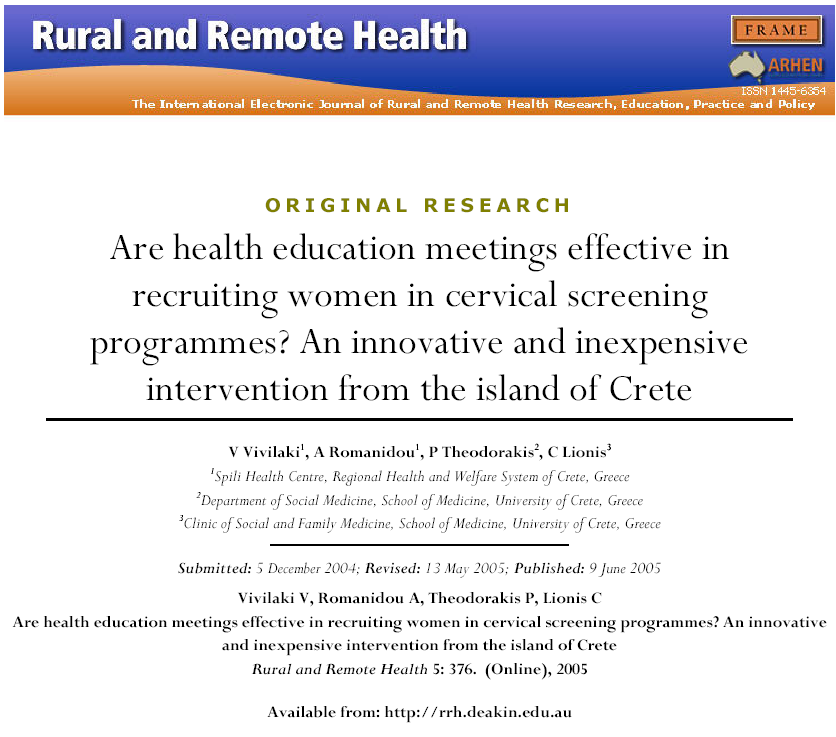 37
Η διαδικασία διαμόρφωσης Propagating Keys μέσα σε ένα Target Group (1 από 4)
Η συμμετοχή στο πρόγραμμα πρόληψης γυναικολογικού καρκίνου παρουσιάστηκε ως μια κοινή δραστηριότητα των μελών του ΚΑΠΗ.
Μέλη ΚΑΠΗ (Ομάδα Στόχος) → κοινές δραστηριότητες των μελών όπως εκδρομές, χορωδία, μουσική κτλ.
Οργανώθηκε συνάντηση στο ΚΑΠΗ στην οποία συμμετείχαν 16 άτομα (Propagating Keys) μέλη του ΚΑΠΗ. Από τα άτομα αυτά (62.5%: n = 10) είχαν κάνει ΤΕΣΤ ΠΑΠ στο παρελθόν και ενθαρρύνθηκαν να απαντήσουν και να σχολιάσουν τις ερωτήσεις των υπολοίπων Propagating Keys που δεν είχαν κάνει ποτέ πριν ΤΕΣΤ ΠΑΠ (37.5%: n = 6). 
Οι μαίες έδωσαν διάλεξη 30 λεπτών βασισμένη σε συγκεκριμένες ερωτήσεις σύμφωνα με το μοντέλο problem based learning (Bouhuijs et al 1993, Schmidt 1983).
38
Η διαδικασία διαμόρφωσης Propagating Keys μέσα σε ένα Target Group (2 από 4)
B. Οργανώνοντας την δραστηριότητα των Propagating Keys μέσα στην ομάδα
Δόθηκε έμφαση στην ατομική και κοινωνική ευθύνη όσο αφορά τον Καρκίνο του Τραχήλου της μήτρας.
Τα Propagating Keys οργάνωσαν μια επίσκεψη του ΚΑΠΗ στο Κέντρο Υγείας Σπηλίου τις επόμενες 15 μέρες για να εξεταστούν όλες οι γυναίκες μαζί ως γκρουπ.
39
Η διαδικασία διαμόρφωσης Propagating Keys μέσα σε ένα Target Group (3 από 4)
The dissemination of Health Education Message by the Propagating Keys
Women participating in the smear test screening
16 (Group A) Progreating keys (Participants in the discussion meeting)
32 (Group Β) Members of Target Group (Women informed by Propagating Peers)
6 women who were screened for first time
10 women who had previously been screened
19 women who were screened for first time
13 women who had previously been screened
40
Η διαδικασία διαμόρφωσης Propagating Keys μέσα σε ένα Target Group (4 από 4)
The dissemination of Health Education Message by the Propagating Keys
There were 79 women members of KAPI (Target Group).
A total number of 48 women (mean age = 62 years), including all the participants of the discussion meeting (Group A-Propagating Keys).
Group B are the women who did not attend the educational discussion meeting and who later participated in the cervical screening.
41
Συμπεράσματα (1 από 2)
Τα ‘Propagating Keys’ αποτελούν ένα μοντέλο κοινωνικής ενδυνάμωσης. 
Ο ρόλος τους είναι καθοριστικός σε διαδικασίες απόκτησης πολιτικής επιρροής σε καταστάσεις που έχουν σημασία για τα άτομα που μοιράζονται τις ίδιες γειτονιές, τους ίδιους χώρους εργασίας, τις ίδιες εμπειρίες ζωής ή ανησυχίες.
Αυτό το μοντέλο των Propagating Keys –χωρίς να απαιτείται μεγάλη οικονομική επιβάρυνση- στοχεύει σε ατομικούς παροτρυντικούς  παράγοντες που λειτουργούν ως προσδιοριστές της πιθανότητας να εκδηλωθεί μια συγκεκριμένη συμπεριφορά αναφορικά με την υγεία. 
Η ατομική συμπεριφορά επηρεάζει την υγεία και την εκδήλωση της ασθένειας , όμως η κοινωνική συμπεριφορά μπορεί να αποδειχθεί ως πιο αποτελεσματικός παράγοντας.
42
Συμπεράσματα (2 από 2)
Μέσα από αυτές τις διαδικασίες, υπάρχει η δυνατότητα να βελτιωθούν οι συνεργασίες για τις παρεμβάσεις αγωγής υγείας στην κοινότητα  για την κοινωνική αλλαγή σε θέματα υγείας. 
Είναι ένα διαδραστικό μοντέλο για την ενδυνάμωση της κοινότητας και περιγράφει τις αμφίδρομες επιδράσεις ανάμεσα στο άτομο και την ομάδα που ανήκει καθώς επίσης και τους παράγοντες που σχετίζονται με το περιβάλλον σε μια διαδικασία ενδυνάμωσης.
43
Τέλος Ενότητας
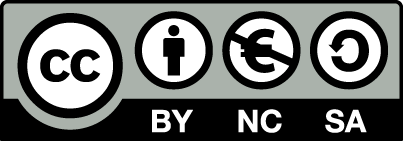 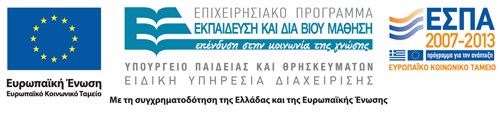 Σημειώματα
Σημείωμα Αναφοράς
Copyright Τεχνολογικό Εκπαιδευτικό Ίδρυμα Αθήνας, Βικτωρία Βιβιλάκη 2014. Βικτωρία Βιβιλάκη. «Κοινοτική Μαιευτική- Γυναικολογική Φροντίδα – Αγωγή Υγείας (Θ). Ενότητα 3: Πρόληψη – Αγωγή Υγείας στη Μαιευτική / Γυναικολογία». Έκδοση: 1.0. Αθήνα 2014. Διαθέσιμο από τη δικτυακή διεύθυνση: ocp.teiath.gr.
Σημείωμα Αδειοδότησης
Το παρόν υλικό διατίθεται με τους όρους της άδειας χρήσης Creative Commons Αναφορά, Μη Εμπορική Χρήση Παρόμοια Διανομή 4.0 [1] ή μεταγενέστερη, Διεθνής Έκδοση.   Εξαιρούνται τα αυτοτελή έργα τρίτων π.χ. φωτογραφίες, διαγράμματα κ.λ.π., τα οποία εμπεριέχονται σε αυτό. Οι όροι χρήσης των έργων τρίτων επεξηγούνται στη διαφάνεια  «Επεξήγηση όρων χρήσης έργων τρίτων». 
Τα έργα για τα οποία έχει ζητηθεί άδεια  αναφέρονται στο «Σημείωμα  Χρήσης Έργων Τρίτων».
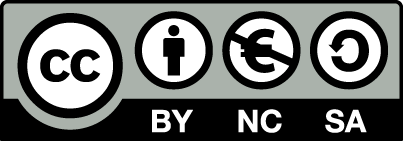 [1] http://creativecommons.org/licenses/by-nc-sa/4.0/ 
Ως Μη Εμπορική ορίζεται η χρήση:
που δεν περιλαμβάνει άμεσο ή έμμεσο οικονομικό όφελος από την χρήση του έργου, για το διανομέα του έργου και αδειοδόχο
που δεν περιλαμβάνει οικονομική συναλλαγή ως προϋπόθεση για τη χρήση ή πρόσβαση στο έργο
που δεν προσπορίζει στο διανομέα του έργου και αδειοδόχο έμμεσο οικονομικό όφελος (π.χ. διαφημίσεις) από την προβολή του έργου σε διαδικτυακό τόπο
Ο δικαιούχος μπορεί να παρέχει στον αδειοδόχο ξεχωριστή άδεια να χρησιμοποιεί το έργο για εμπορική χρήση, εφόσον αυτό του ζητηθεί.
Επεξήγηση όρων χρήσης έργων τρίτων
Δεν επιτρέπεται η επαναχρησιμοποίηση του έργου, παρά μόνο εάν ζητηθεί εκ νέου άδεια από το δημιουργό.
©
διαθέσιμο με άδεια CC-BY
Επιτρέπεται η επαναχρησιμοποίηση του έργου και η δημιουργία παραγώγων αυτού με απλή αναφορά του δημιουργού.
διαθέσιμο με άδεια CC-BY-SA
Επιτρέπεται η επαναχρησιμοποίηση του έργου με αναφορά του δημιουργού, και διάθεση του έργου ή του παράγωγου αυτού με την ίδια άδεια.
διαθέσιμο με άδεια CC-BY-ND
Επιτρέπεται η επαναχρησιμοποίηση του έργου με αναφορά του δημιουργού. 
Δεν επιτρέπεται η δημιουργία παραγώγων του έργου.
διαθέσιμο με άδεια CC-BY-NC
Επιτρέπεται η επαναχρησιμοποίηση του έργου με αναφορά του δημιουργού. 
Δεν επιτρέπεται η εμπορική χρήση του έργου.
Επιτρέπεται η επαναχρησιμοποίηση του έργου με αναφορά του δημιουργού
και διάθεση του έργου ή του παράγωγου αυτού με την ίδια άδεια.
Δεν επιτρέπεται η εμπορική χρήση του έργου.
διαθέσιμο με άδεια CC-BY-NC-SA
διαθέσιμο με άδεια CC-BY-NC-ND
Επιτρέπεται η επαναχρησιμοποίηση του έργου με αναφορά του δημιουργού.
Δεν επιτρέπεται η εμπορική χρήση του έργου και η δημιουργία παραγώγων του.
διαθέσιμο με άδεια 
CC0 Public Domain
Επιτρέπεται η επαναχρησιμοποίηση του έργου, η δημιουργία παραγώγων αυτού και η εμπορική του χρήση, χωρίς αναφορά του δημιουργού.
Επιτρέπεται η επαναχρησιμοποίηση του έργου, η δημιουργία παραγώγων αυτού και η εμπορική του χρήση, χωρίς αναφορά του δημιουργού.
διαθέσιμο ως κοινό κτήμα
χωρίς σήμανση
Συνήθως δεν επιτρέπεται η επαναχρησιμοποίηση του έργου.
Διατήρηση Σημειωμάτων
Οποιαδήποτε αναπαραγωγή ή διασκευή του υλικού θα πρέπει να συμπεριλαμβάνει:
το Σημείωμα Αναφοράς
το Σημείωμα Αδειοδότησης
τη δήλωση Διατήρησης Σημειωμάτων
το Σημείωμα Χρήσης Έργων Τρίτων (εφόσον υπάρχει)
μαζί με τους συνοδευόμενους υπερσυνδέσμους.
Χρηματοδότηση
Το παρόν εκπαιδευτικό υλικό έχει αναπτυχθεί στo πλαίσιo του εκπαιδευτικού έργου του διδάσκοντα.
Το έργο «Ανοικτά Ακαδημαϊκά Μαθήματα στο ΤΕΙ Αθήνας» έχει χρηματοδοτήσει μόνο την αναδιαμόρφωση του εκπαιδευτικού υλικού. 
Το έργο υλοποιείται στο πλαίσιο του Επιχειρησιακού Προγράμματος «Εκπαίδευση και Δια Βίου Μάθηση» και συγχρηματοδοτείται από την Ευρωπαϊκή Ένωση (Ευρωπαϊκό Κοινωνικό Ταμείο) και από εθνικούς πόρους.
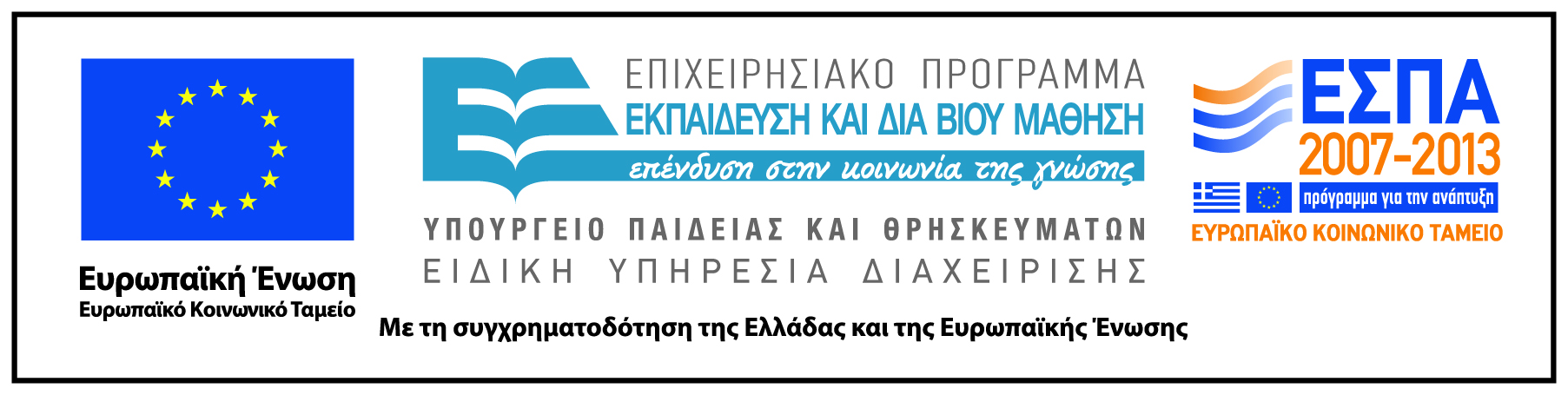